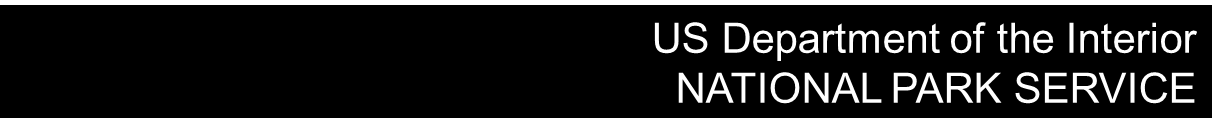 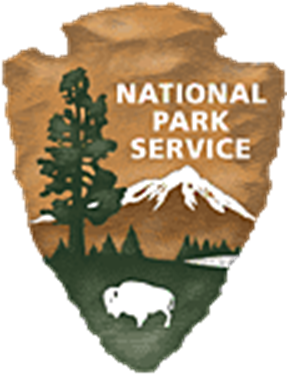 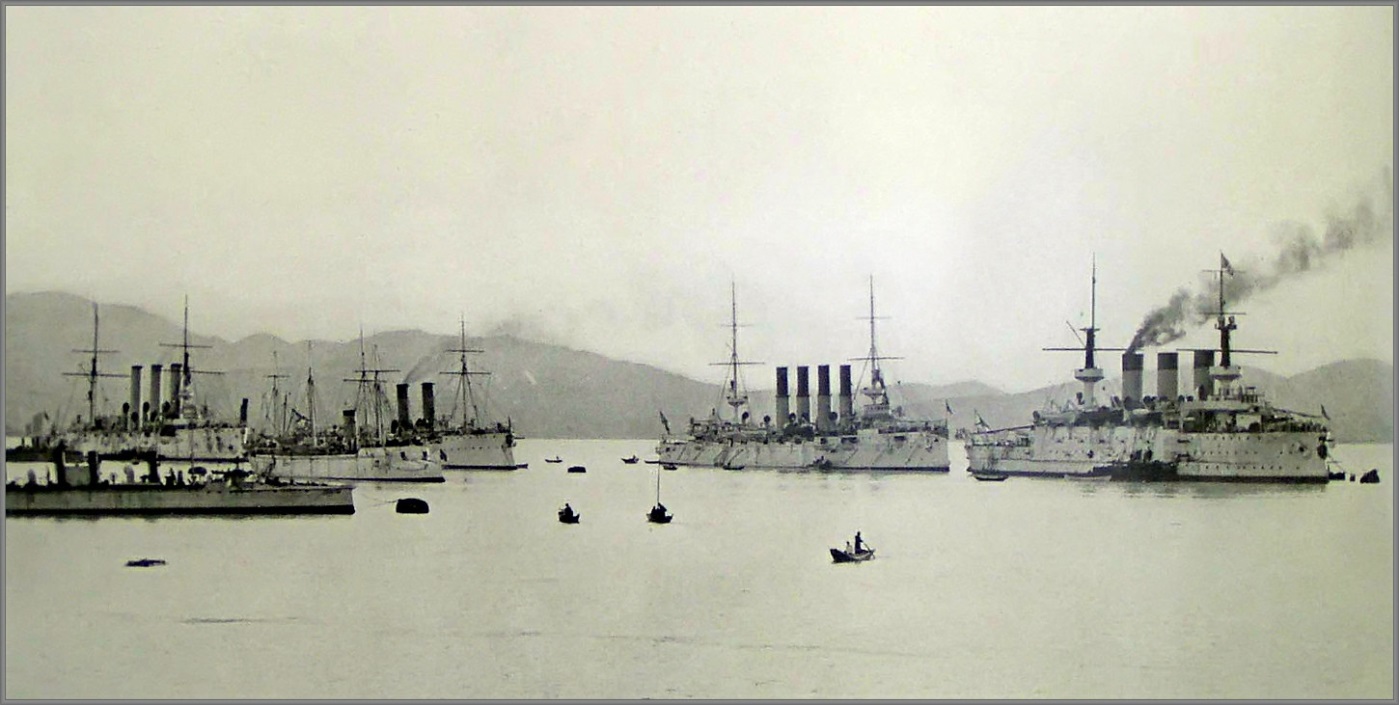 The German East Asia Squadron 1914
Imperial Germany
The German Empire in 1914
Germany in the Pacific1899 acquired Micronesia from Spain
Scharnhorst
Gneisenau

Dresden
Emden



Leipzig

Nurnberg

Cormoran
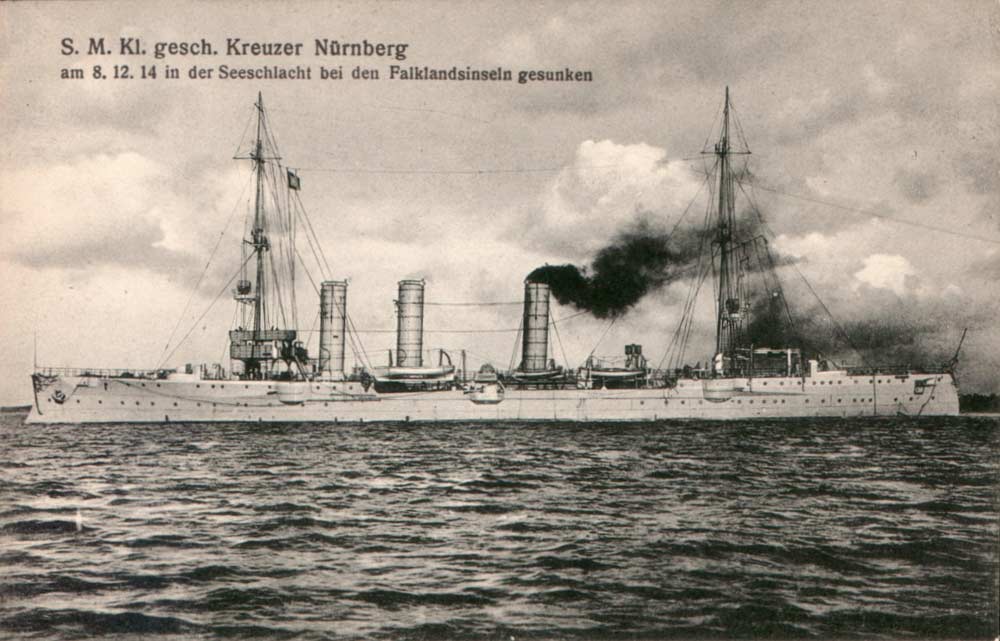 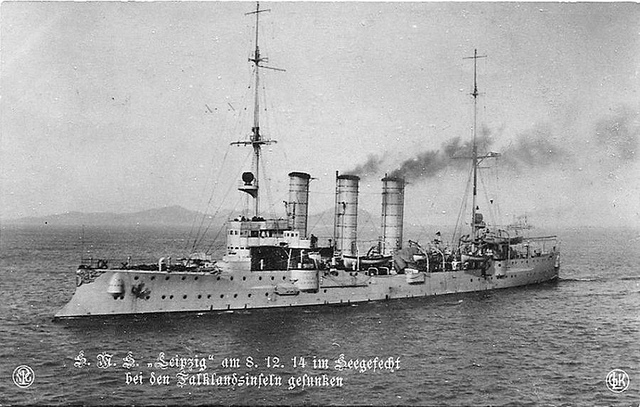 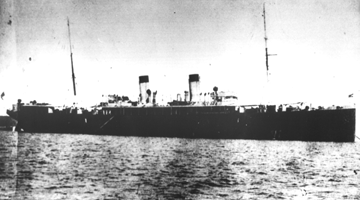 Warships of the East Asia Squadron
Admiral Graf Maximilian von Spee1861 - 1914
Pagan, August 13, 1914
Battle of Cornell, Chile1 November 1914
Cape Horn passageNovember 27-28, 1914
HMS Invincible and Inflexible mounting 12 inch guns arrived at Falklands the day before from the Grand Fleet.

Joined the Glascow, Cornwall, and Kent, 6 inch gun cruisers.
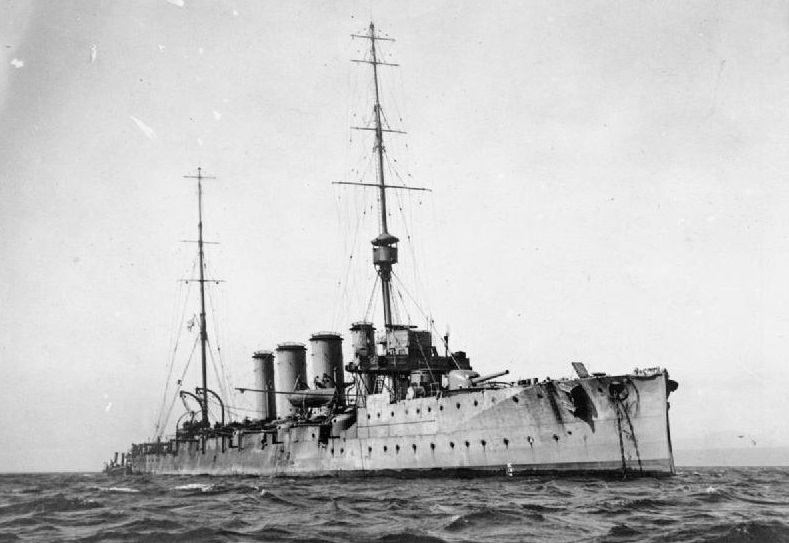 Battle of the Falkland islands8 December 1914
Sunk were Scharnhorst, Gneisenau, Nurnberg, and Leipzig
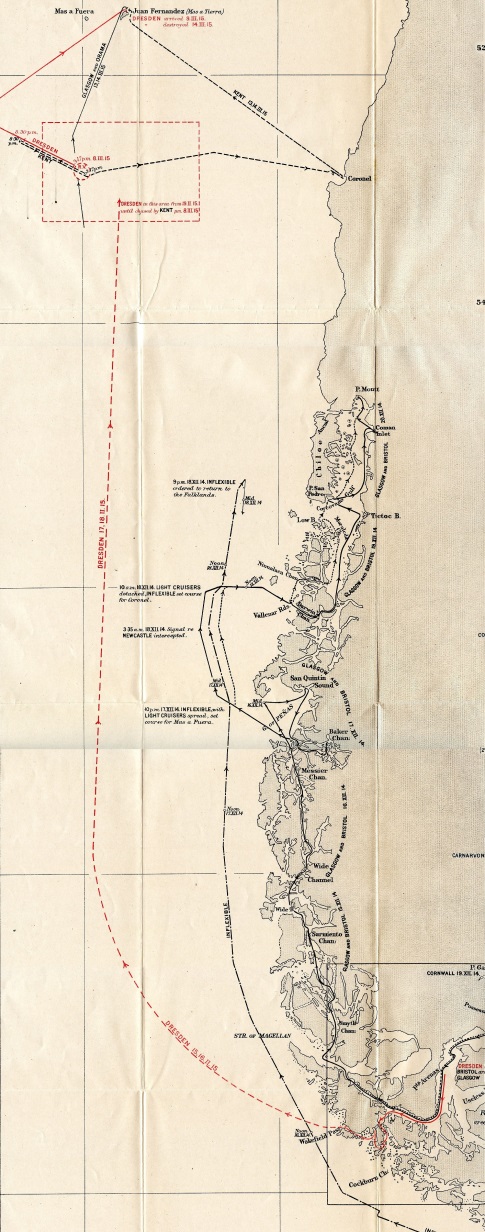 Dresden escaped to the Mas a Tierra, Chile to be sunk by HMS Kent and HMS Glasgow on 14 March 1915
SMS Emden demise at Cocos Island sunk by HMS Sydney, 9 November 1914
Cormoran separated from the Squadron at Majuro and for safety, to elude the enemy, and to seek coal.
Cormoran arrived at Apra Harbor on 14 December 1914
From December 1914 to April 1917 Cormoran and crew interned on Guam
On 2 April 1917 President Wilson asks Congress for a declaration of war against Germany which was passed on April 6.
On Guam the morning of 7 April, when ordered to surrender, Captain Zuchschwerdt, ordered the Cormoran scuttled. At 0803 explosive charges were detonated that sunk the ship
Captain Adalbert Zuckschwerdt
SMS Cormoran lies in the harbor touching Tokai Maru that was sunk by the USS Snapper on 27 August 1943
Camp Asan
Camp Barnett
The officers and crew were held as POWs at 2 locations awaiting transportation to the USA
Fort Douglas,
Utah
Fort McPherson, Georgia
The Cormoran crew left Guam on 29 April on the USAT Thomas for San Francisco as POWs
Six German sailors died and were buried in the Agana Naval Cemetery
For further information
For further information
Dave Lotz, Cultural Resources Program Manager, War in the Pacific National Historical Park, Guam and American Memorial Park, Saipan
david_lotz@nps.gov
671-477-7278 ext 1008